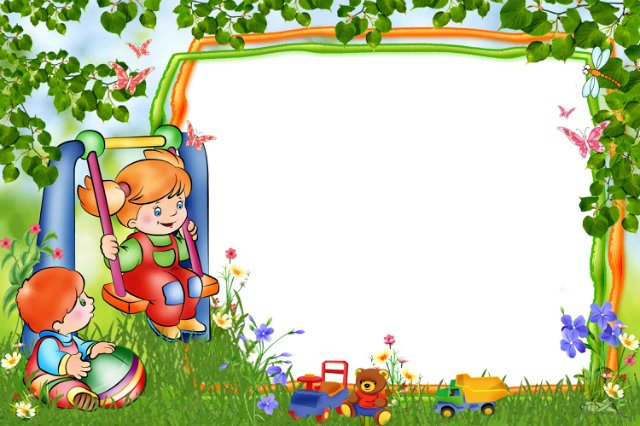 Мій клас – 2-Б
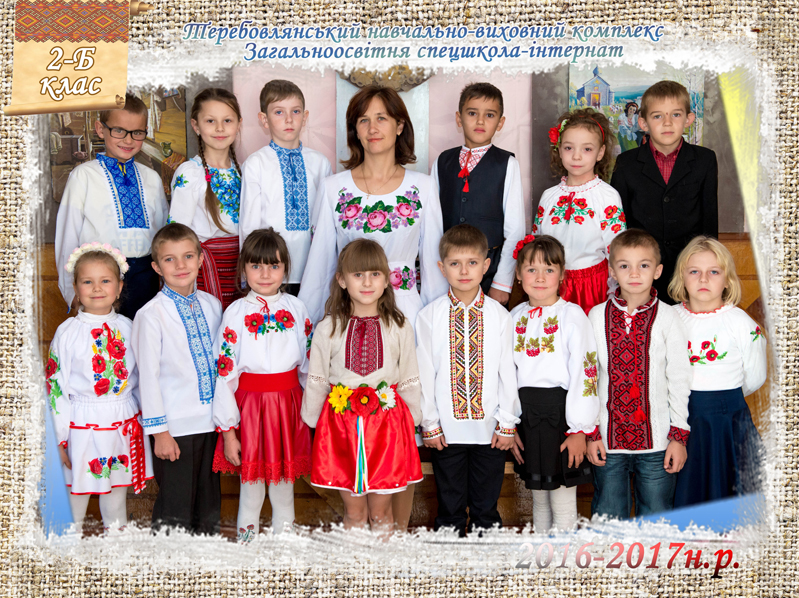 У нічний казковий час Рік Новий прийшов до нас
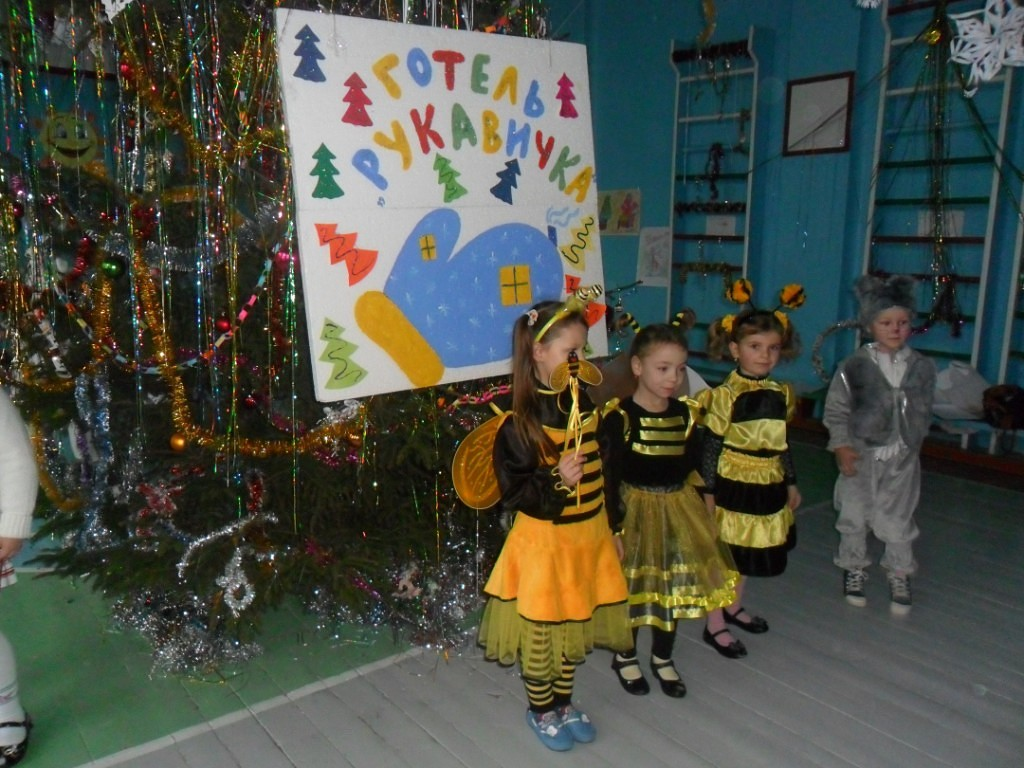 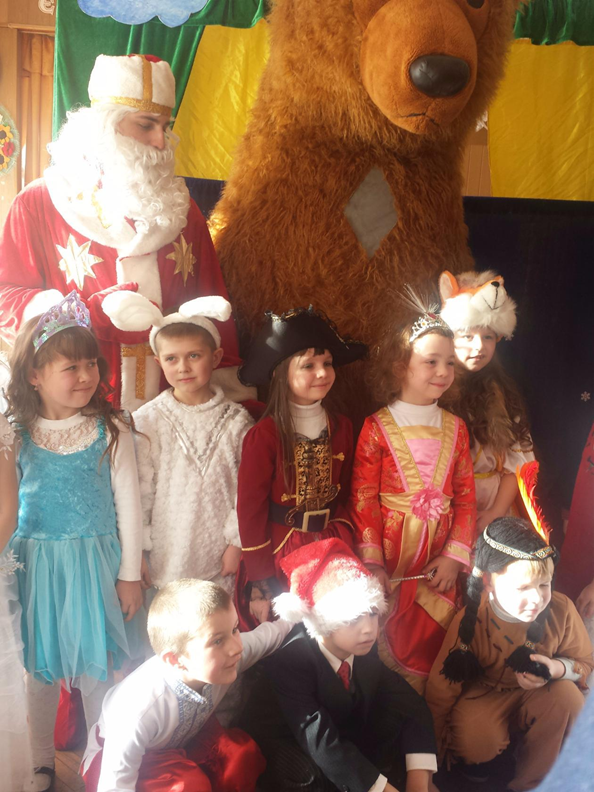 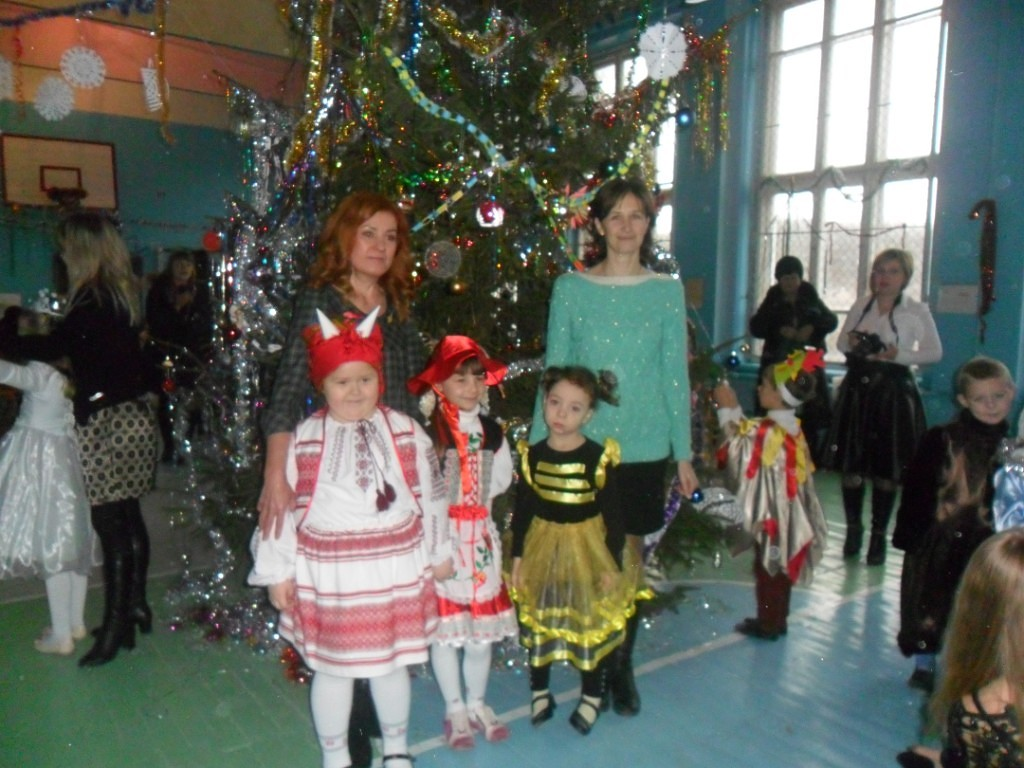 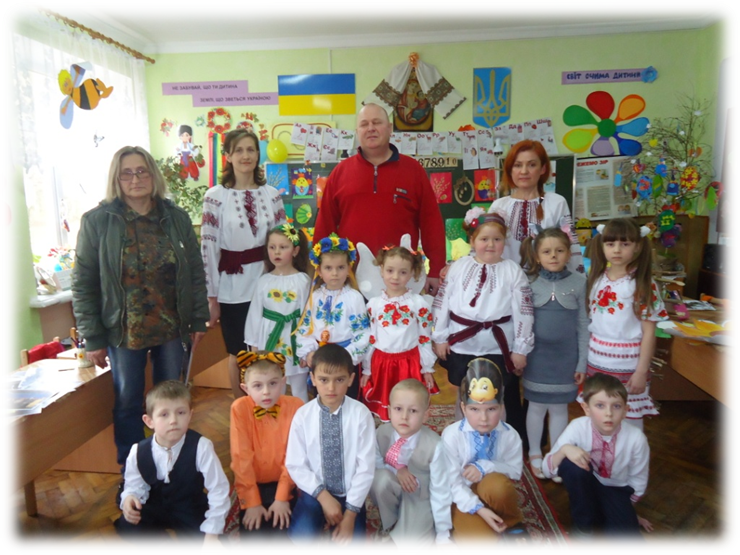 Виховна година «Мандри Писанки»
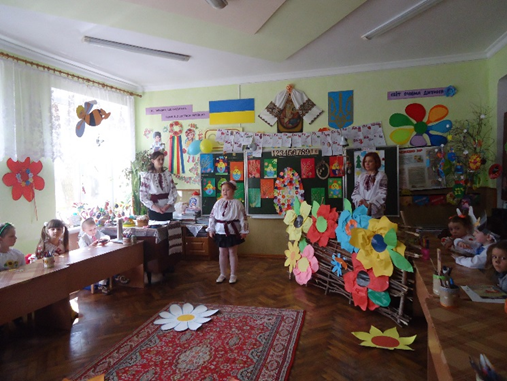 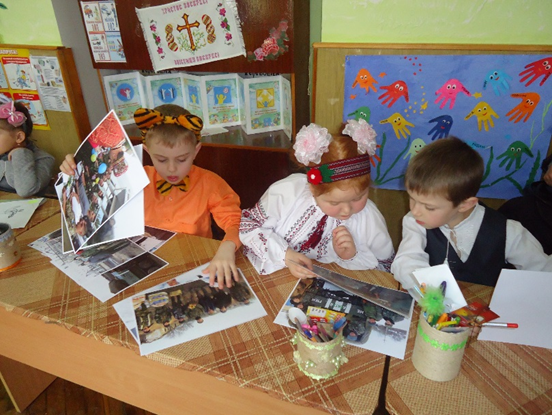 Тісна співпраця з волонтерами
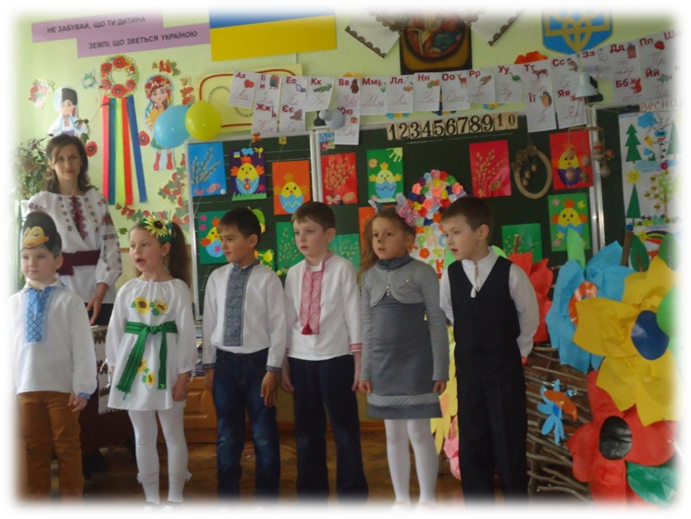 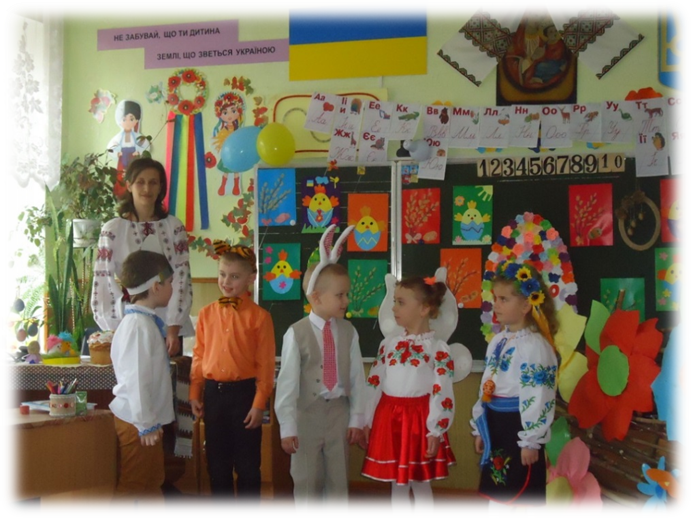 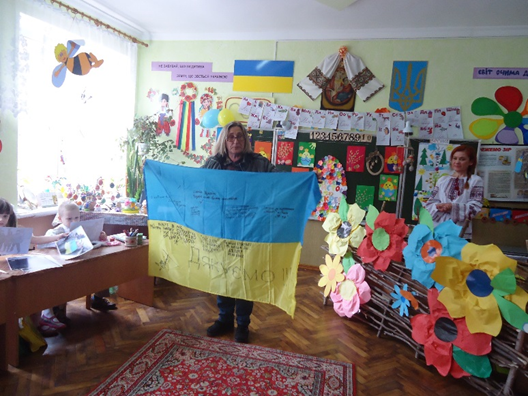 «Прощавай дитинство»
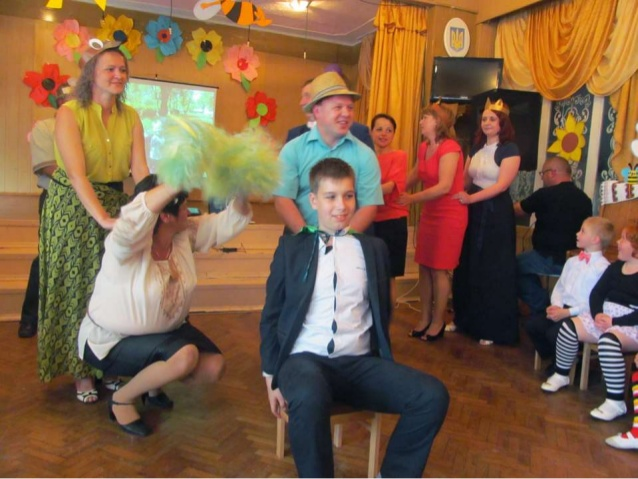 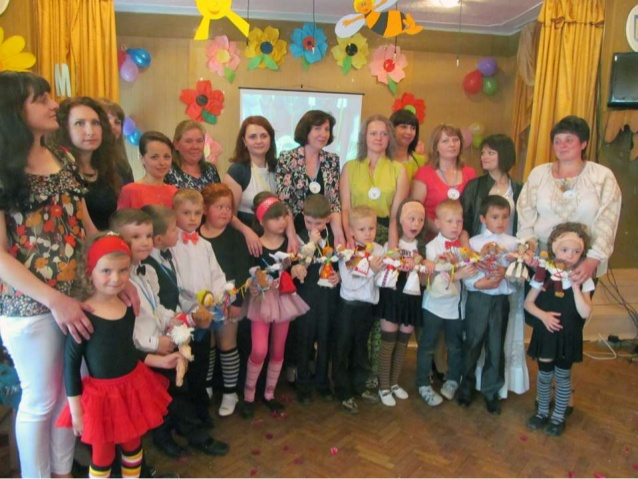 Ланцюг миру із ляльок мотанок, виготовлених власноруч
Інсценізація казки «Ріпка»
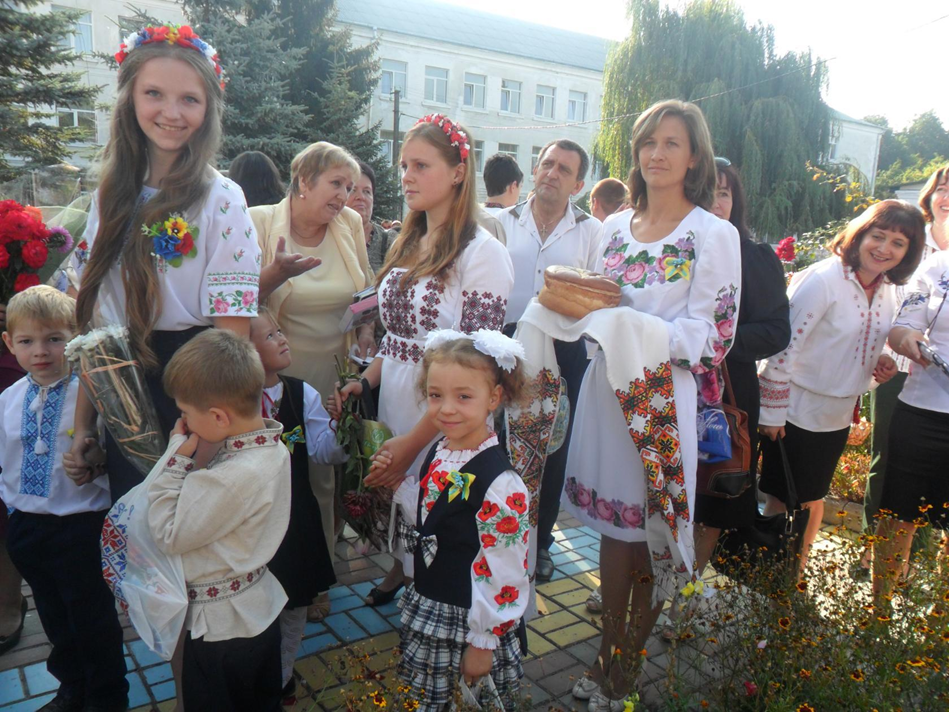 Я сьогодні перший раз,Йду до школи в перший клас
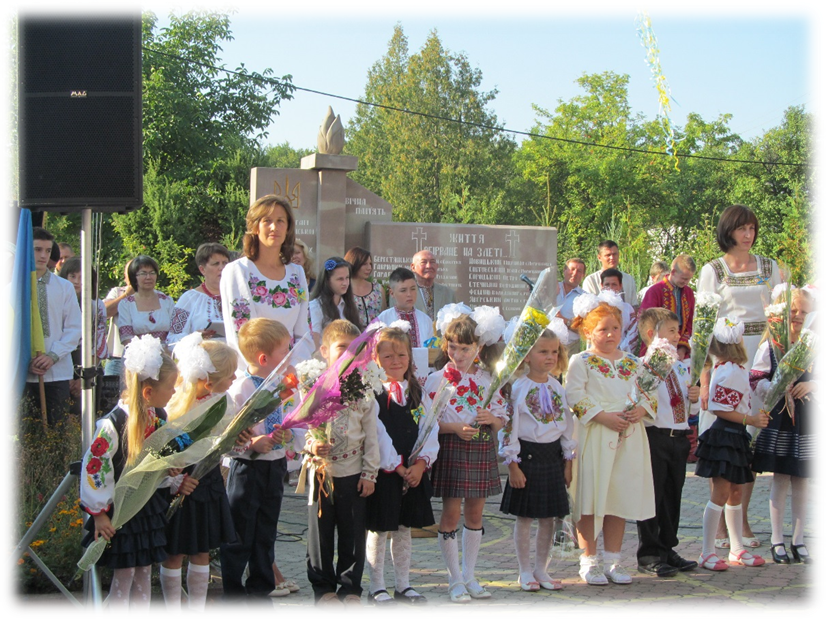 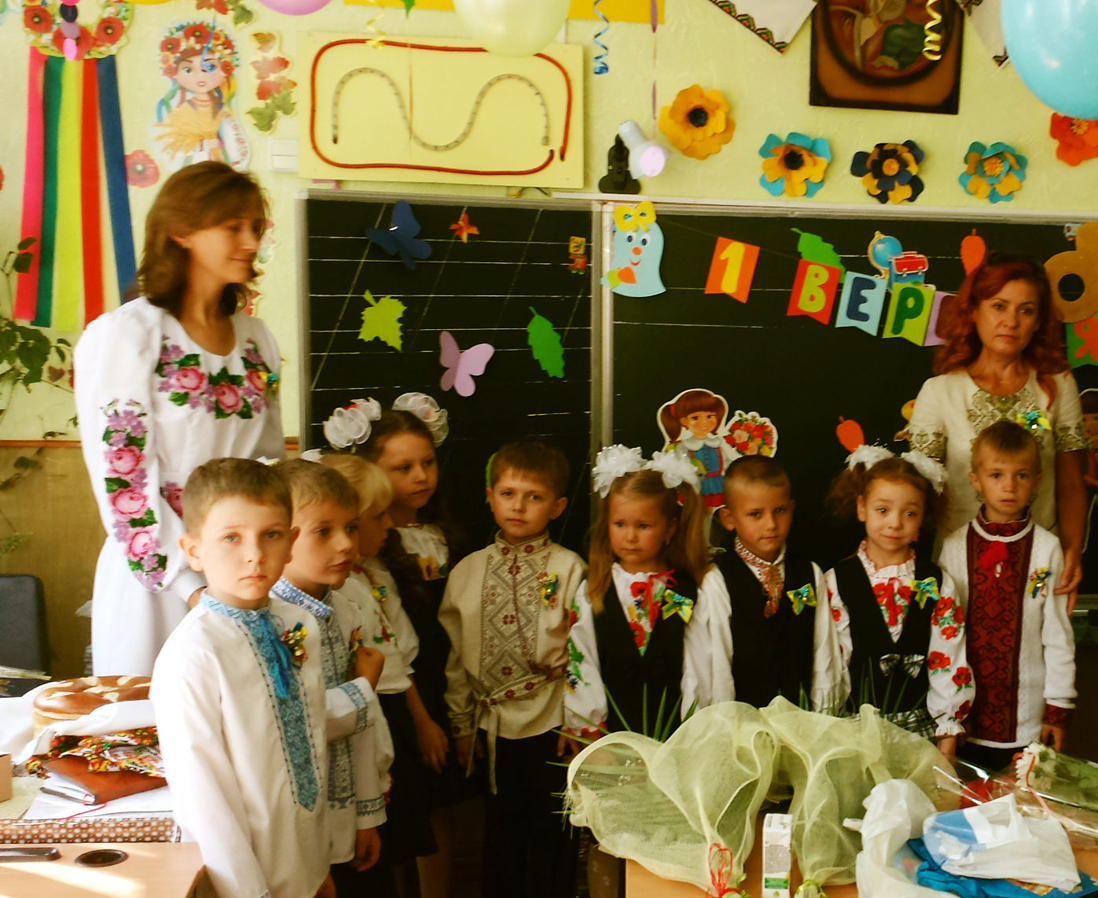 Мандруємо по країні Барвінкові
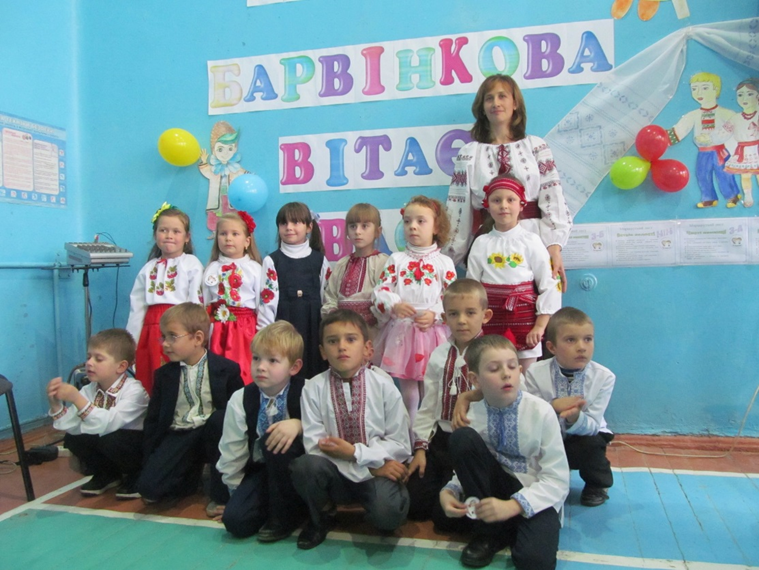 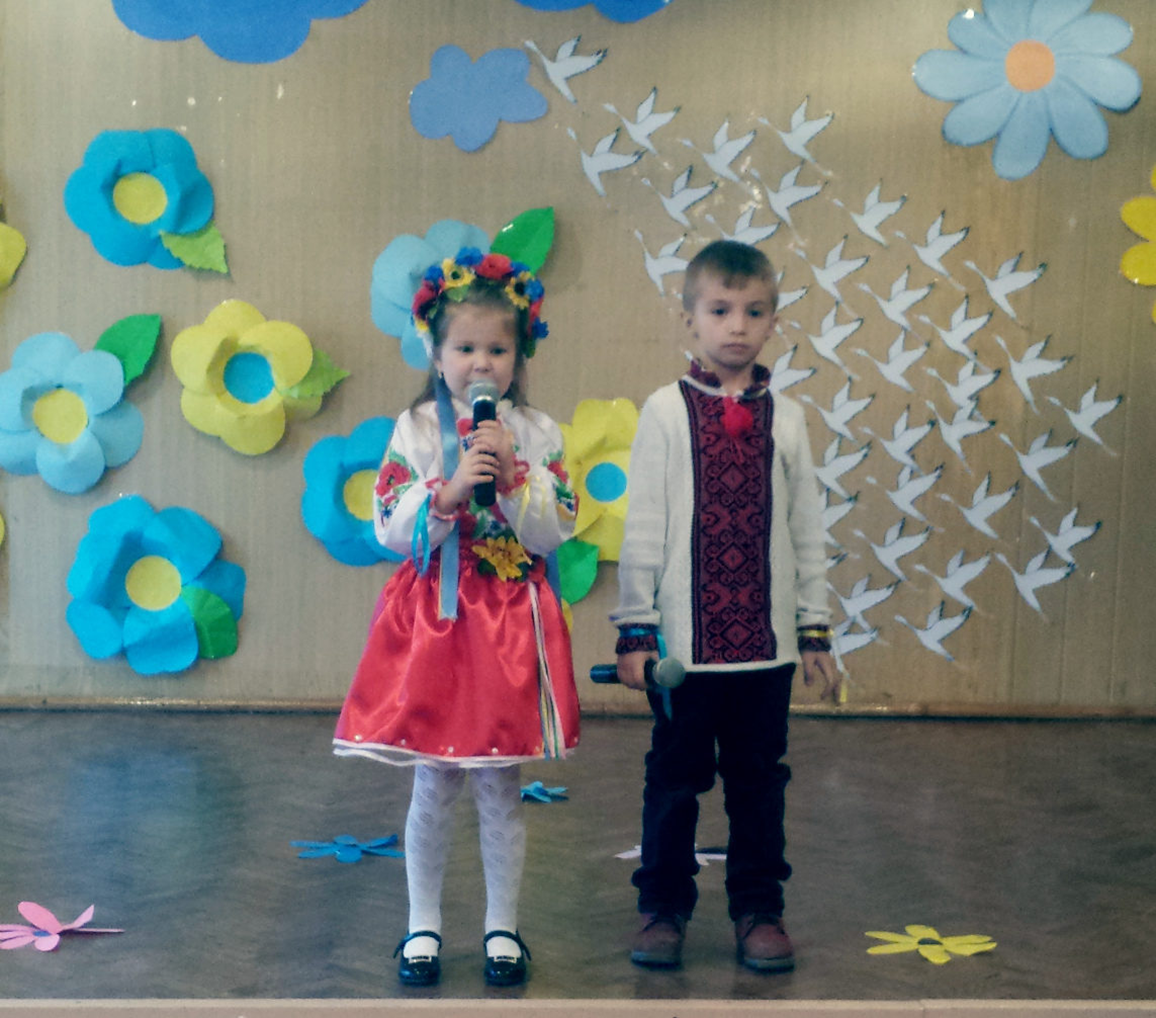 «Якщо діти благають, гармати мовчать»
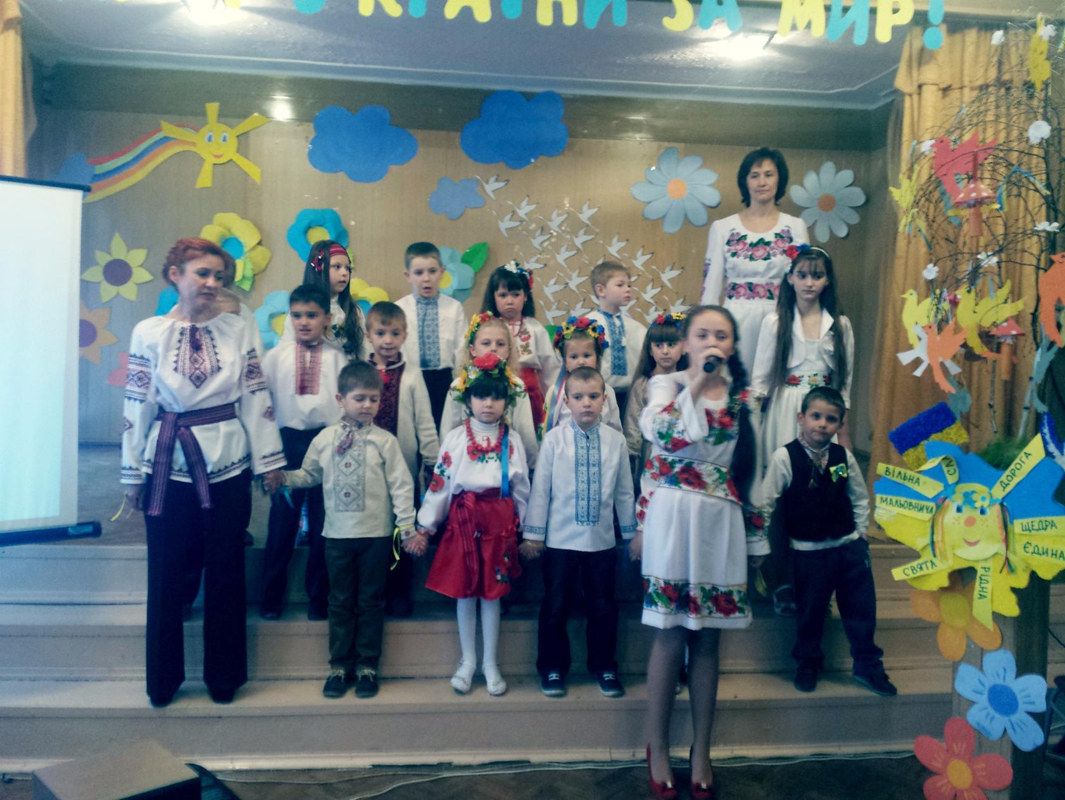 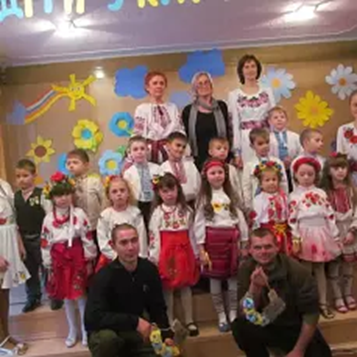 В гостях волонтер та 
учасники АТО
Різдвяна казка
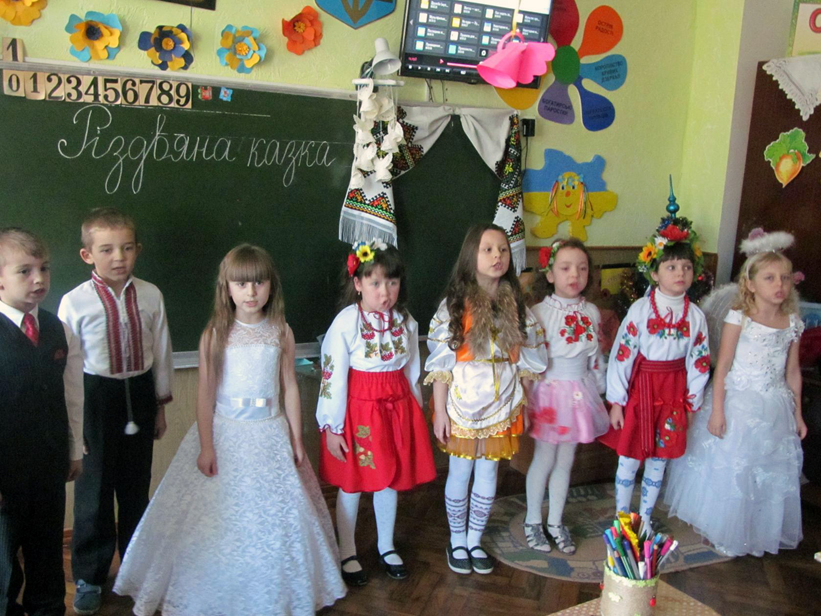 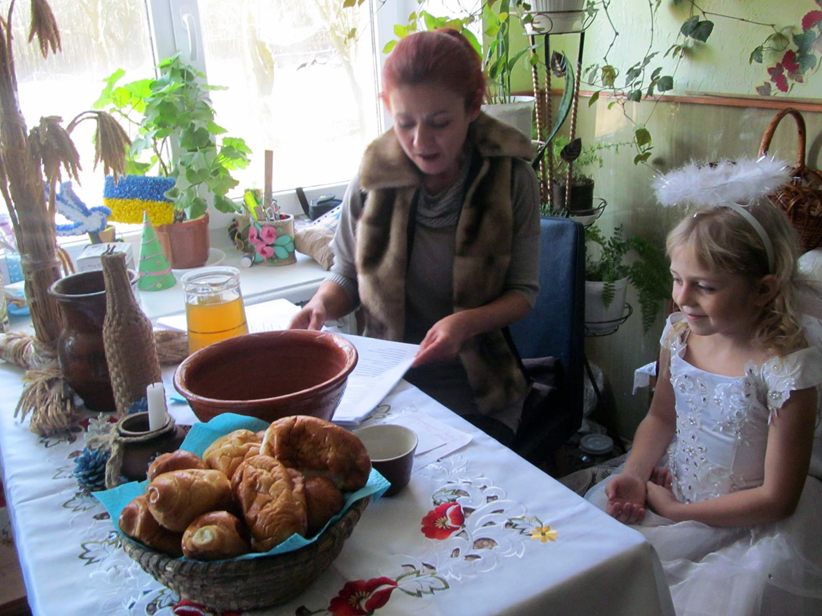 Конкурс «Нумо, дівчатка»
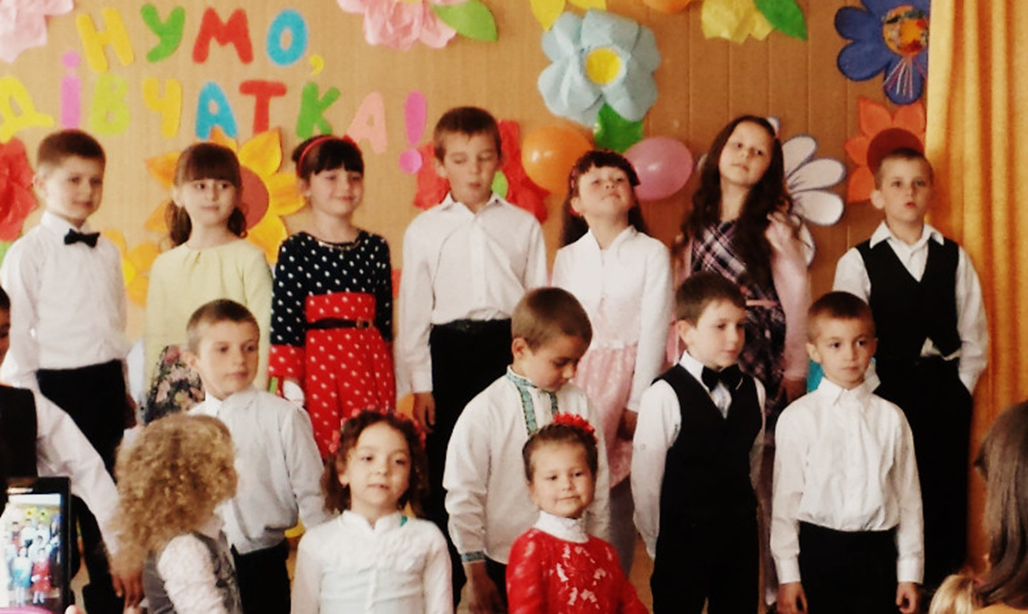 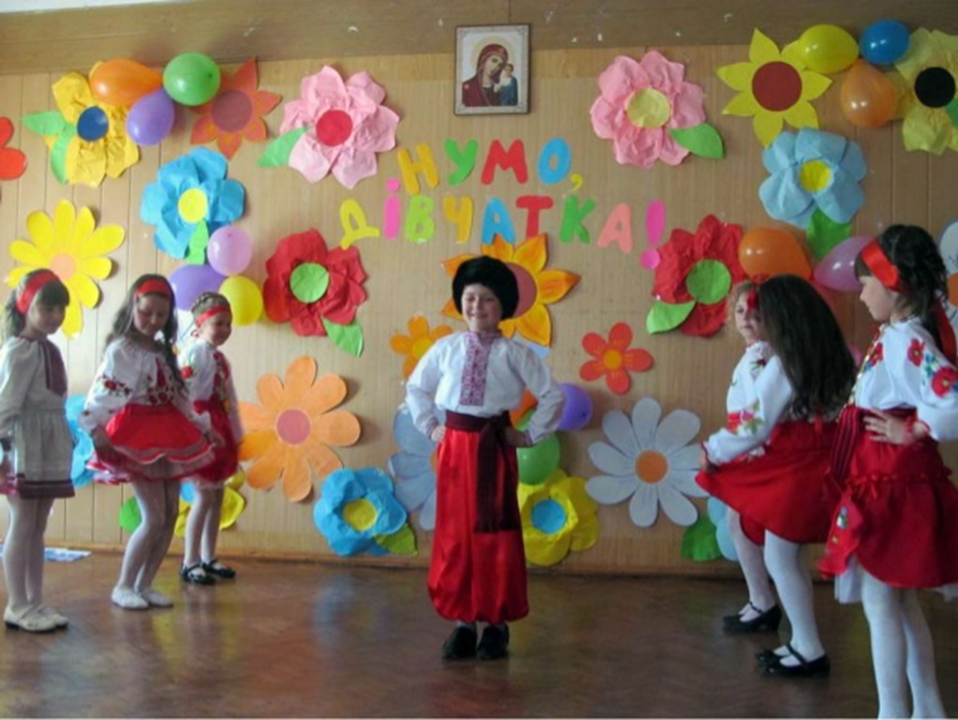 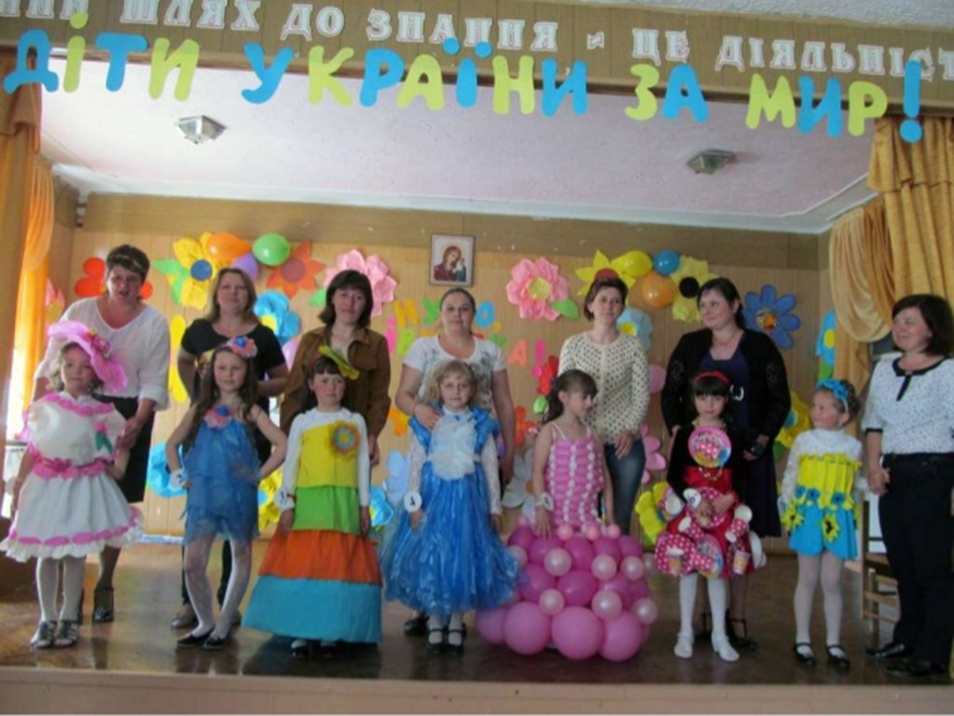 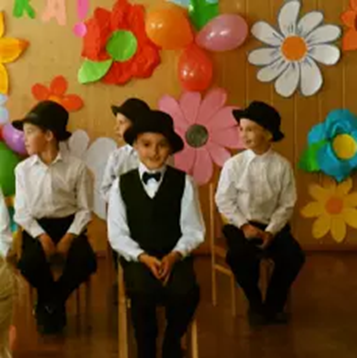 Плаття своїми руками
Прощавай, Букварику
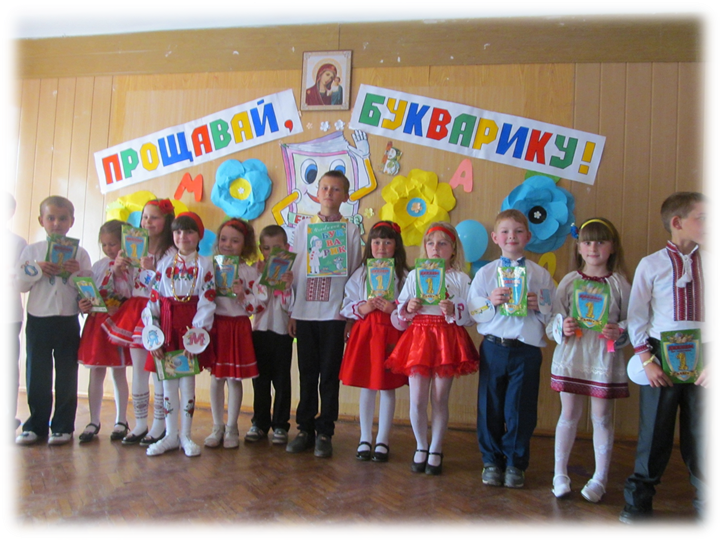 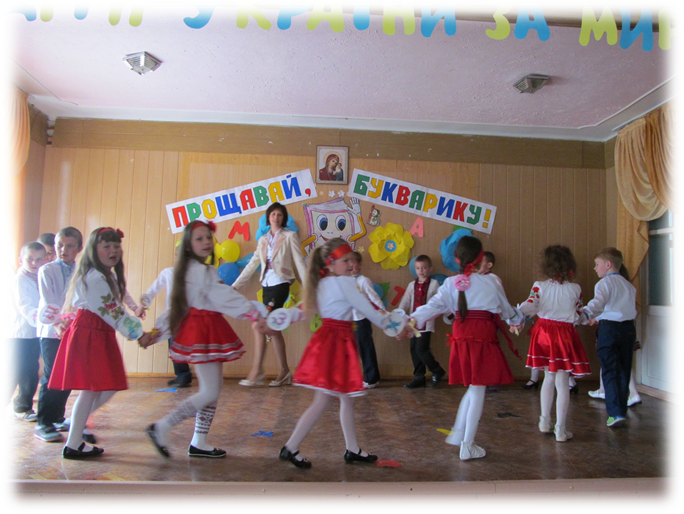 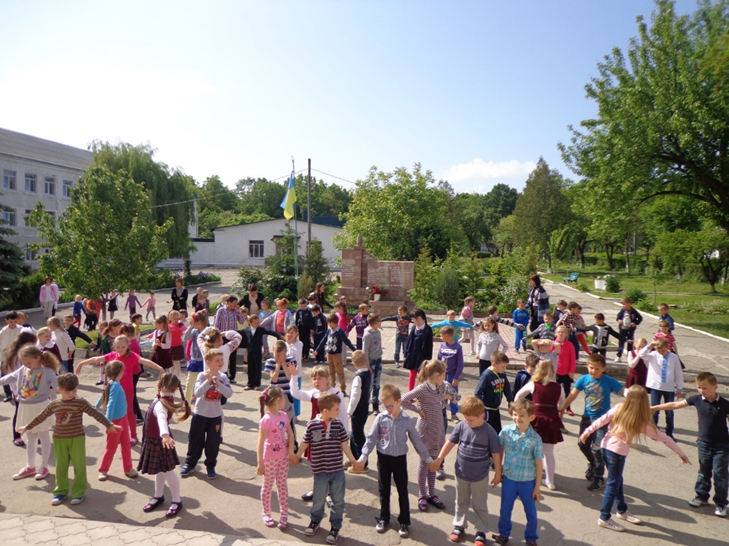 А так ми танцюємо
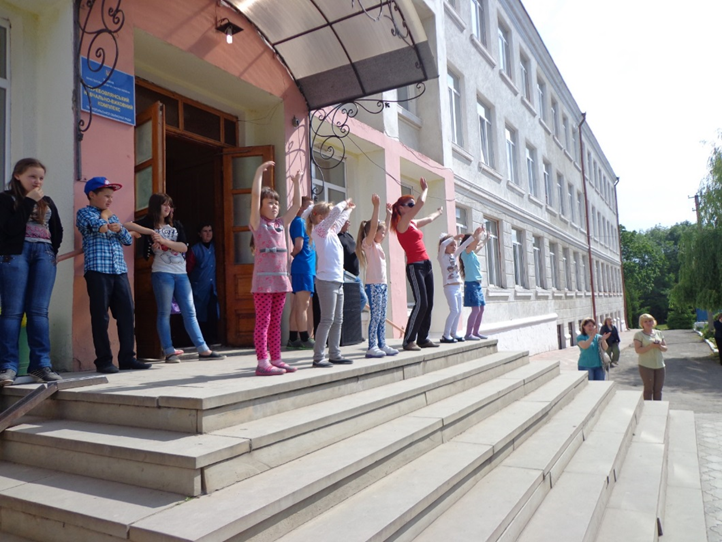 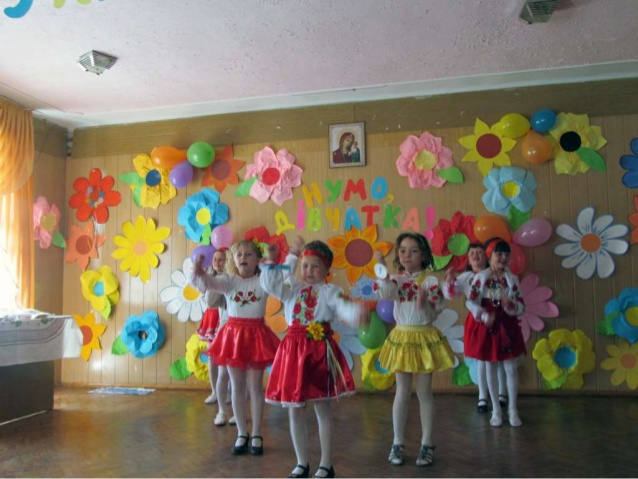 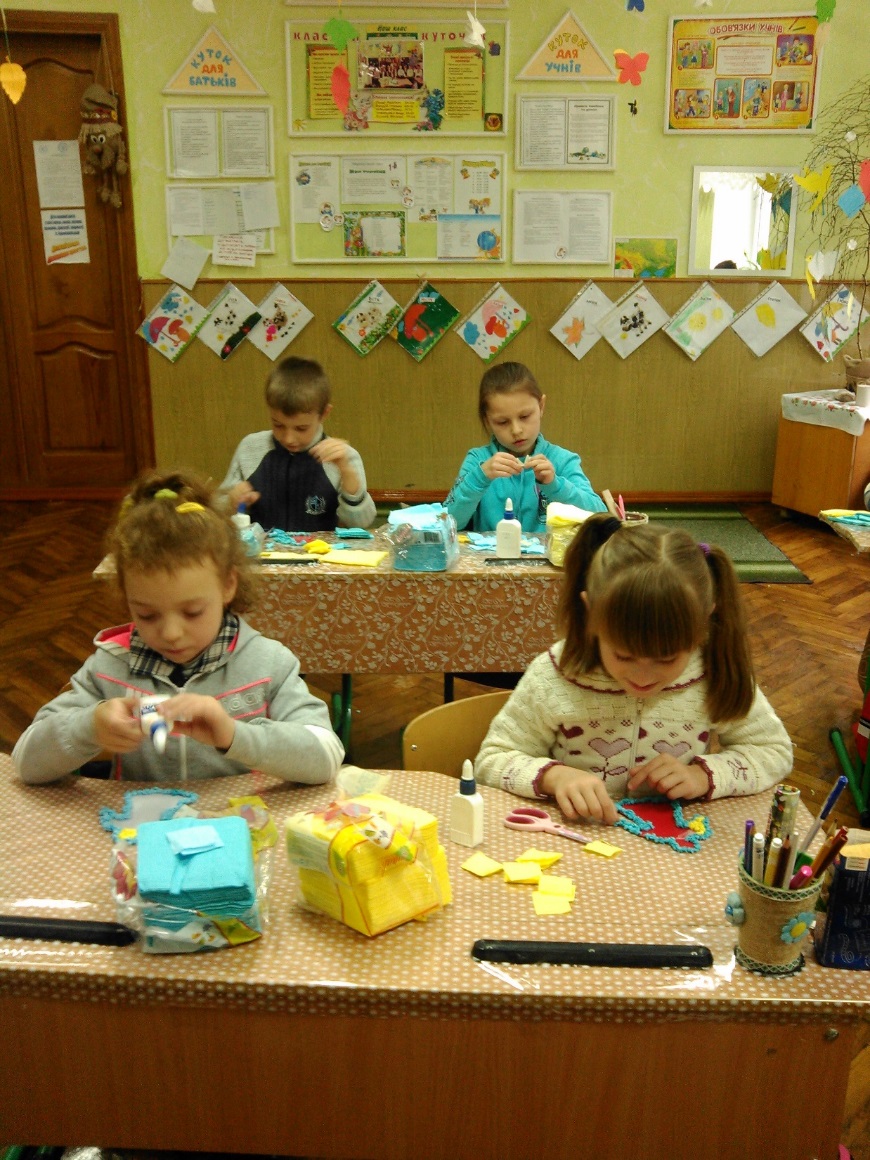 Майстерня творчості
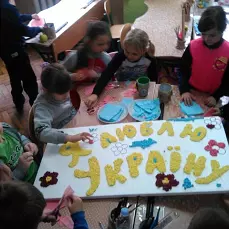 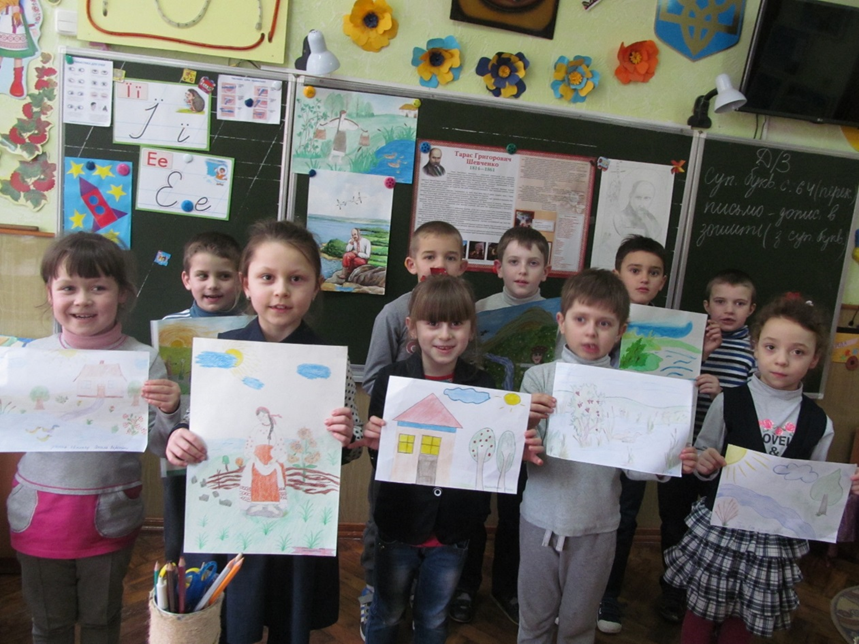